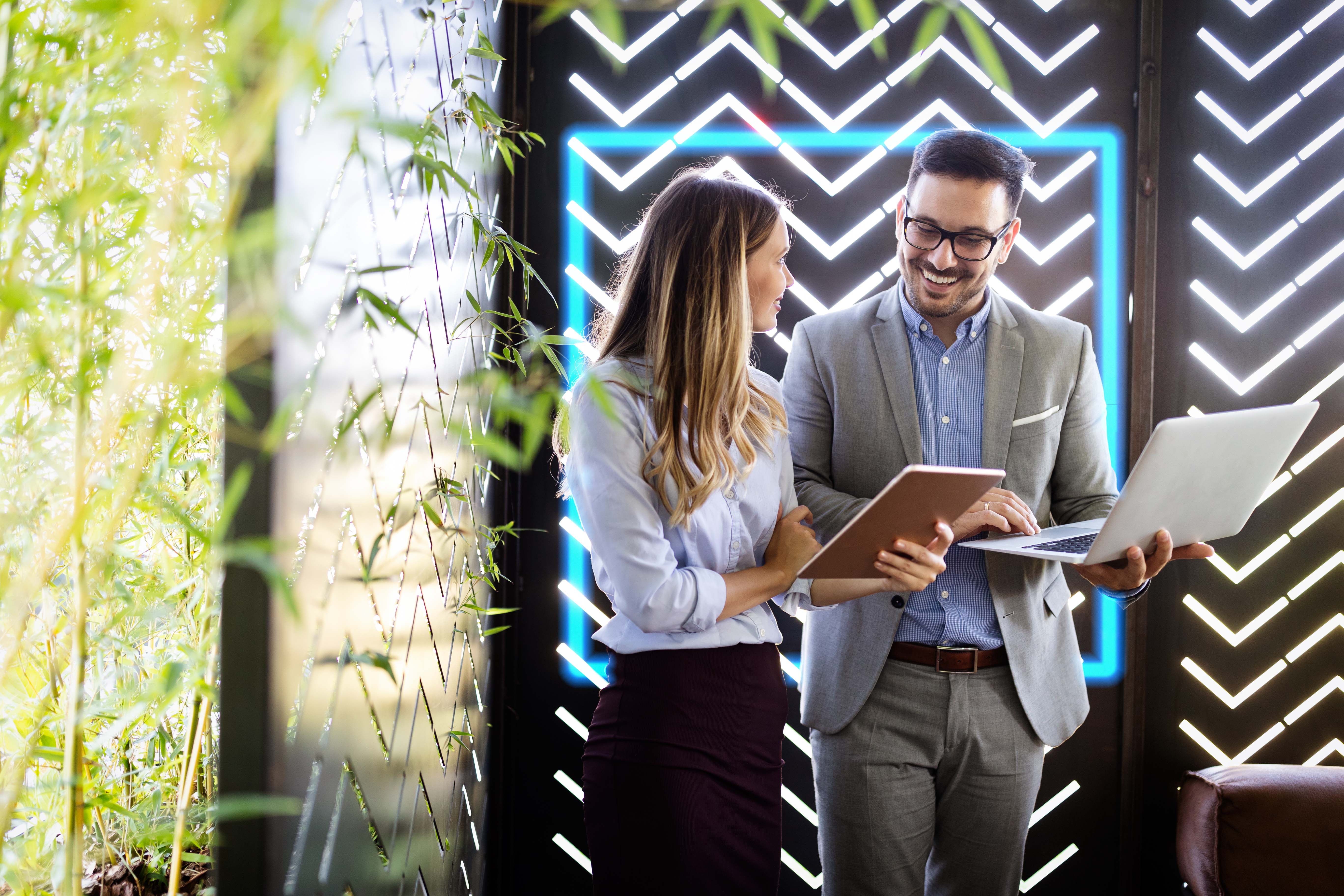 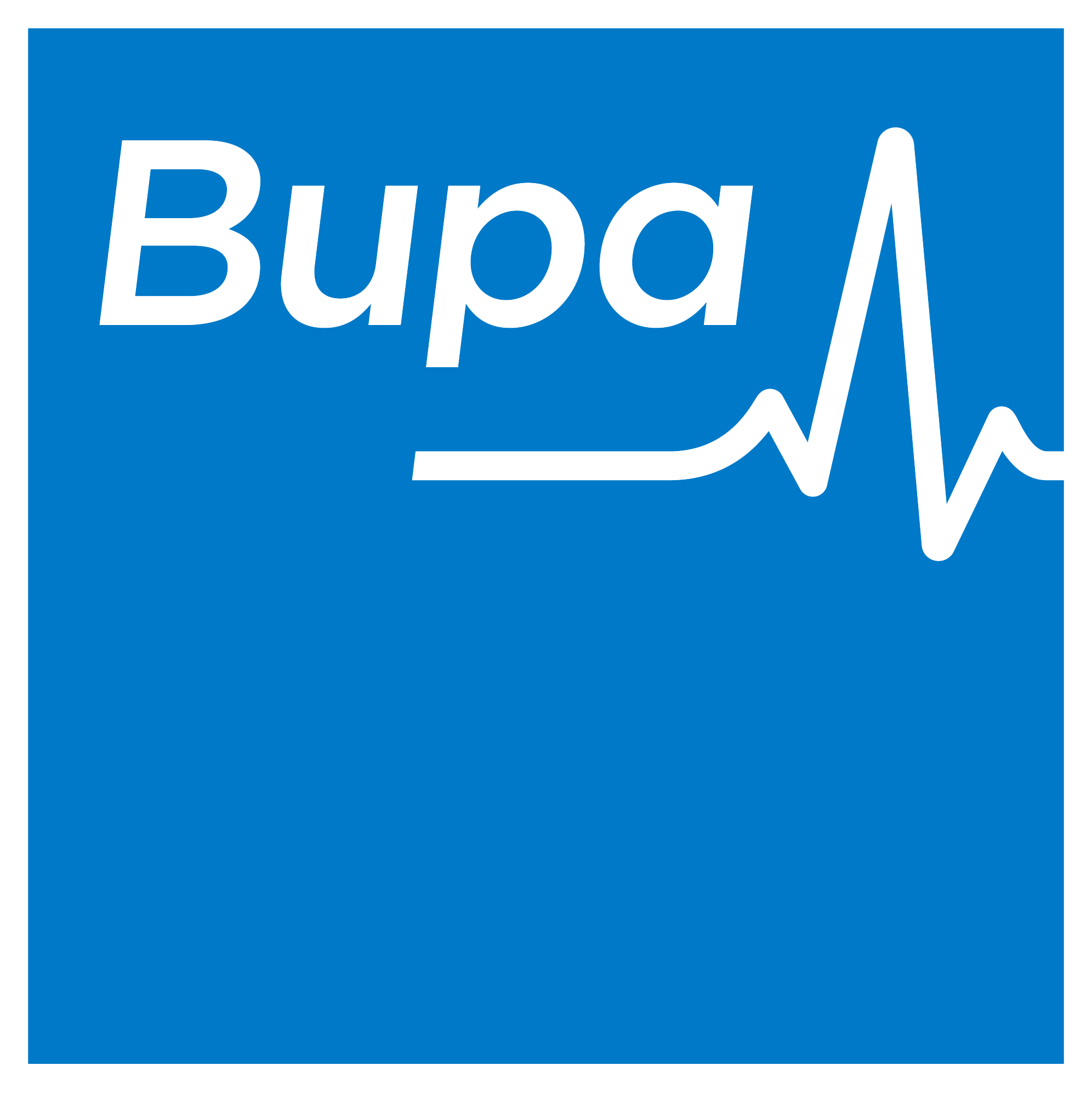 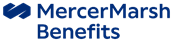 Bupa and MMB
Together, let’s leadthe way for health and wellbeing.
Bupa. Better for business
[Speaker Notes: Speaker Notes:

Objective:

Welcome clients and/or intermediaries 

Key points:

When creating your slide deck, consider the following points:
If the client/intermediary has provided a brief, ensure you answer all of their questions through your slide deck 
If you’re hosting the meeting, consider the audience and topic and ensure the relevant Bupa people are attending the meeting 
Brief the presenting team accordingly e.g. relationship history, high claims, attendees etc
Consider topics and assign roles to presenting team 
Rehearse with team to ensure consistent story and aligned messaging

Considerations:
Client name can be added]
Meet the Bupa MMB Team
Kev Jepson 
Sales Team Manager
kevin.jepson@bupa.com
07525 698 638 

SME existing business
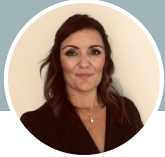 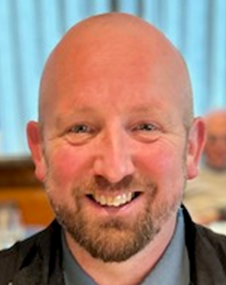 Kerry Walker
Head of Strategic Intermediary Partnerships 
Kerry.walker@bupa.com 
07709 482 312
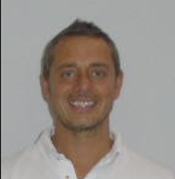 Ricky Cheetham 
Corporate Consulting Leader
ricky.cheetham@bupa.com 
07561 866 808 

Corporate existing business
Natasha Heasman 
Commercial Manager 
Natasha.heasman@bupa.com  
07712 789 053

MMB Commercial
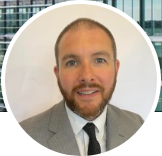 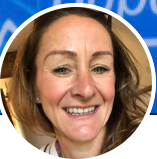 Robert Johnson
Business Development Manager 
r.johnson@bupa.com 
07801 888 369 

MMB Commercial and Corporate
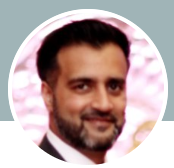 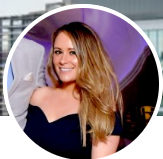 Tariq Ali
Corporate Consulting Leader 
tariq.ali@bupa.com 
07831 235 638 

Corporate existing business
Amanda King-Smith
Business Development Manager 
amanda.king-smith@bupa.com  
07712 548 871 

MMB Commercial
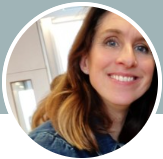 Jayne Rattray 
Senior Business Development Manager 
jayne.rattray@bupa.com 
07736 892 038
Corporate new business 500+ reg’s
Shaun Renshaw
Sales Team Manager
shaun.renshaw@bupa.com 
07751 733 085

SME New business
Danny Hodgson
Corporate Consulting Leader 
daniel.hodgson@bupa.com 
07712 789 500

Dental existing business
Brooke Malone 
Business Development Manager 
brooke.malone@bupa.com   
07761 446 221

Corporate new business 50-500 reg’s
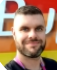 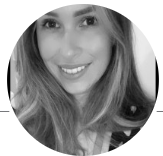 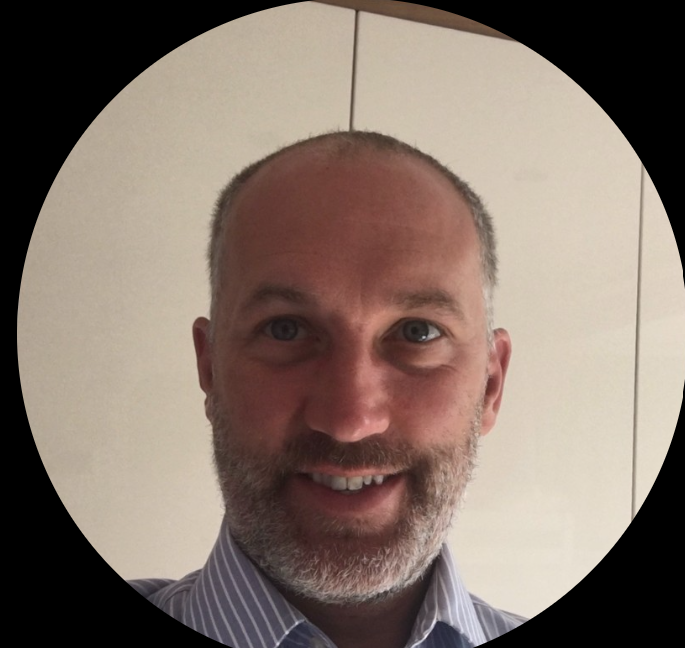 Intermediary Distribution
Rob Bain
Director of Distribution
Leo Dobson
Head of Sales – Specialist Products
Lorri-Ann Gilles
Head of Corporate Business Development
Brian Gilfillan
Head of Intermediary Sales (SME)
Kerry Walker
Head of Intermediary Strategic Partnerships
Jayne Rattray 
Brooke Malone
Laura Boyle
1x Vacancy
Shaun Renshaw
Sales Team Manager
Natasha Heasman
Amanda King Smith
Robert Johnson
Benjamin Garrett
Samrah Raja Kiani
1x Vacancy
Corporate
Will Shaw
Director of Corporate
Nicole Sinclair
Head of Corporate (Insurance)
Sharon Ockleton
Head of Strategic Accounts and Health Trusts
Danny Hodgson
Corporate Consulting leader (Dental)
Ricky Cheetham
Corporate Consulting leader (Insurance)
Tariq Ali
Corporate Consulting leader (Trust)
Dannielle Zammit
Sarah Gardener
Samantha Jones 
Bilal Siddiqui 
1x vacancy
Mark Perrin
Fiona McWilliams
Robert Burrows
David Roberts
Zainab Malik
Emma Codd
Simon Prato-Scarlett
1x Vacancy
Johnathan Dooley
Stewart Maclean
Commercial
Emma Walkley
Director of SME
Machaela Roberts
Head of SME Retention
Bernie Robert
SME Retention Telesales Manager
Kevin Jepson
Sales Team Manager
Mark Hudson
Robyn Horsefield
Allyson Gould
Keiron Hatton
Harry Tomlinson
Alen Ekong
Paul Hutchinson
Jovan Parchment
Clinics
Nic Green
Commercial & Trading Director
Gary Williams
Head of SME & Consumer
Aisling Burgess
Head of Corporate Intermediary
Dan Johnson
Business Development Manager
Pam Walker 
Sales Team manager
Emily Knowles
Business Development Manager
Andrew Redfern
Joanne Carney
Nicola Ward
Contact sheet
Contact sheet